The Kansas Interscholastic Athletic Directors Association presents:
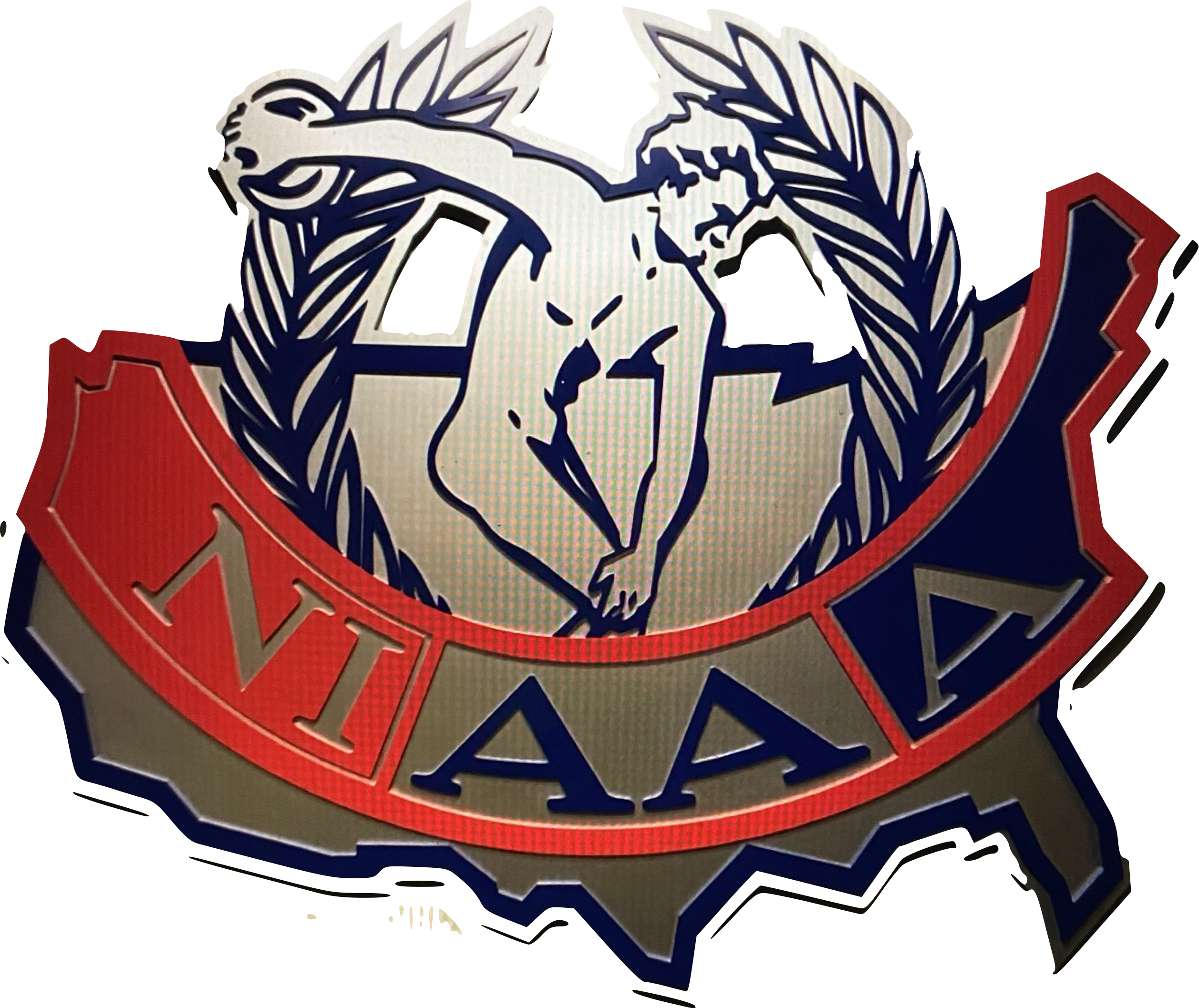 The Role of the School Athletic Director
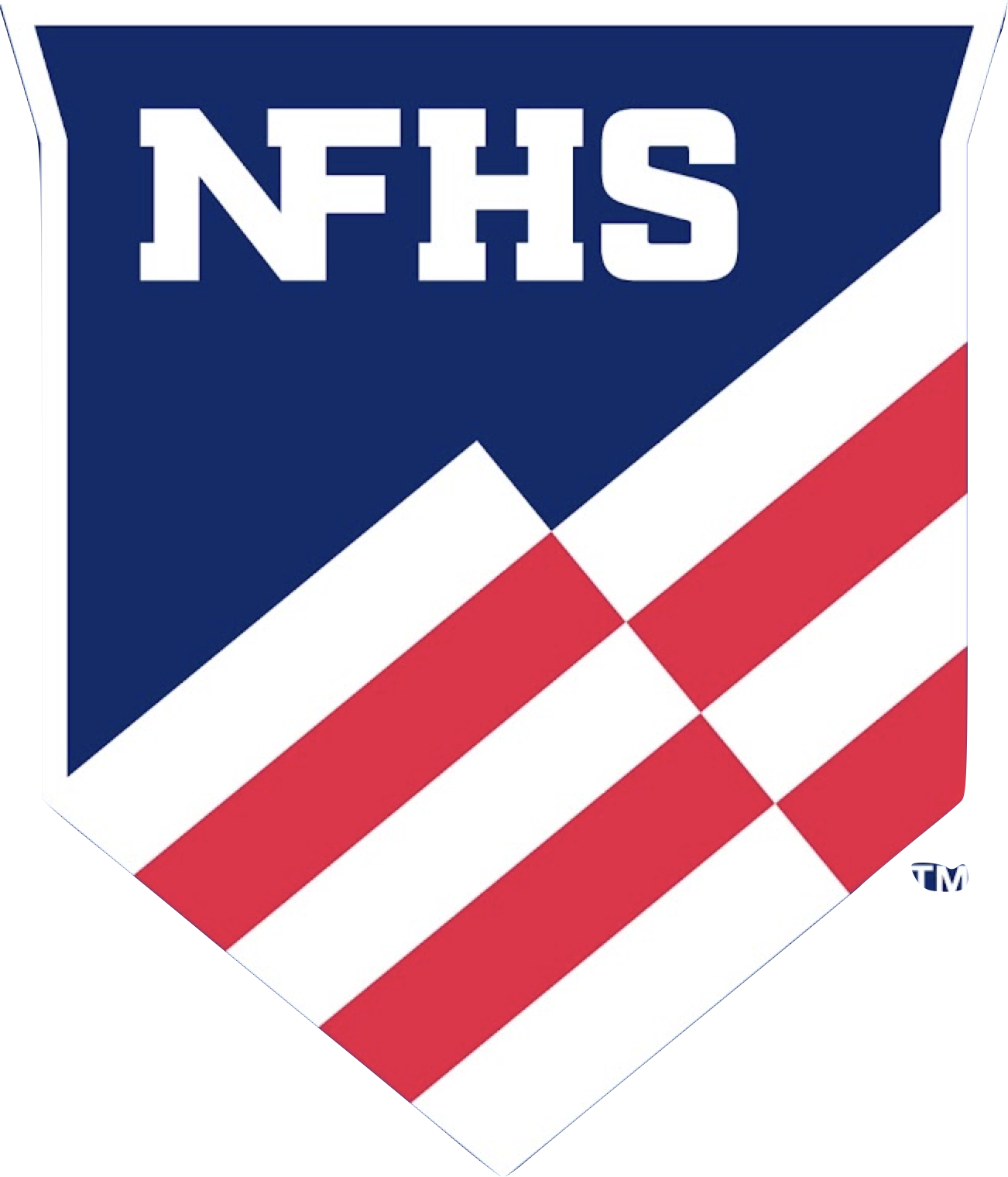 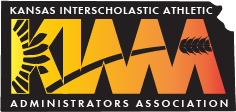 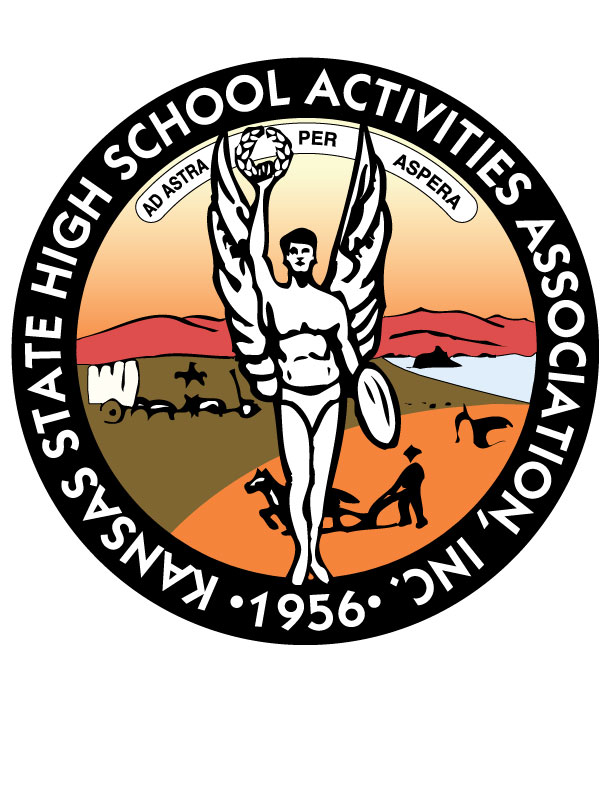 [Speaker Notes: This presentation is to educate the viewer on the role of the high school/middle school athletic.  The intent is to provide the viewer with a better understanding of the intricacies, the level of responsibilities, and liabilities associated with the position of school athletic director.]
What is the KIAAA?
The KIAAA serves its members by providing resources to develop and enhance leadership skills and by offering opportunities for professional growth. A fundamental purpose of the KIAAA is to foster higher standards of proficiency and ethics.
The quality of the KIAAA professional growth offerings is ensured as a result of strong relationships with the NIAAA.  KIAAA members are encouraged to participate in Leadership Training Courses and Certification Programs which thereby prepare athletic administrators to meet their professional challenges.
[Speaker Notes: The Kansas Interscholastic Athletic Directors Association (KIAAA) is the state professional organization for all athletic directors, retirees, and associates in Kansas The organization provides services and opportunities for professional development and networking among its members. Each year in March the KIAAA sponsors a state conference for its members. National Interscholastic Athletic Administrators Association (NIAAA) Leadership Training Courses, as well as pertinent seminars and workshops, are offered at the conference. The KIAAA works closely with the Kansas State High School Activities Association (KSHSAA) in establishing policies and guidelines for state athletic programs.]
Who We Are
Non-profit 501 C 3 incorporation
A member of the KSHSAA Board of Directors
250 members of the 350 KSHSAA High Schools
A growing number of middle school ADs
53 years as an association and KIAAA State Conferences
Dually affiliated with the National Interscholastic Athletic Administrators Association (NIAAA)
[Speaker Notes: The KIAAA is a non-profit organization and reinvests its assets back into its mission of providing professional growth for its members. While Covid put a damper on the in-person learning the past couple of years, the organization is moving full steam ahead this year.  Even with COVID, the KIAAA has record numbers in its membership, but the goal is always to have 100% of the Kansas schools be members of the KIAAA.  There is strength in numbers, and the organization continues to have a strengthened voice as the KIAAA approaches 100%.    The membership push is especially elevated in those schools with smaller enrollment or within smaller leagues.  The KIAAA’s focus is to represent all schools (big or small).

Both middle school and high school ADs have access to social media resources and websites that assist in their scheduling.  Professional development opportunities are listed there as well as a list of vendors who attend our state conference.

Our national organization offers professional development opportunities that can also be offered at the state level.  There are 53 Leadership Training Courses available.  They are offered in webinar format three times a year, in person, or online.  The courses are broken down into four categories: Foundation - 500 level, Operations and Management - 600 level, Leadership - 700 level, and International - 900 level

Our state conference is offered in March with Leadership Training Courses available along with workshops, time for vendors and networking.

We are a dual member state meaning that our ADs are members of both the state and national organizations. We are on track for record membership this year.]
The Athletic Director Often Wears Multiple Hats
Assistant Principal
Teacher
Department head
School disciplinarian
Field maintenance~field lining
Middle School Athletic Director
Club & Activities supervisor ~ SALT Advisor
[Speaker Notes: The Athletic Director handles a number of duties daily and the time commitment to manage those duties is limited when other responsibilities are added to their plate. The quality of the programs and the amount of offerings they can provide is limited.  Stress and time commitment are two major reasons ADs leave the position.  The educationally based activities that could be offered are limited when the AD does not have the time to run a captains council or SALT group.

The AD juggles the duties of both positions and neither gets the appropriate dedication needed.  At the end of the school day, the AD turns his/her attention to the next phase of the position from 2:30PM until the last group leaves campus and that can be as late as 10PM.  The time and energy put forth by an AD daily ends up being upwards of 10 or more hours.  Realizing that games take place on weekends, the AD often works on Saturdays - and Sundays during tournament season - for upwards of 60-80 hours per week.  Most school districts don’t recognize Saturdays and Sundays as work days in contracts.  Understand that the reality is that education-based athletics happen 7 days a week.

The time that is spent if the job includes being the middle school athletic director.  This often students and their parents first interaction with school sports and they don’t understand the large difference between our approach and club or town sports.]
The Athletic Director
Interacts with many constituents:
Student athletes
Community and Parents
Coaches and Athletic Trainer
Principal, Superintendent and School Board
Fellow ADs
Media
[Speaker Notes: Community events –are memories for the entire community.  They enhance relationships among the school, community, and parents.  Are you aware of the number of community members whom your AD interacts with?]
The Athletic Director
Is often the only “administrator” on campus after hours
Hires, mentors, and evaluates a large pool of coaches
Acts as a community liaison and public relations correspondent
Oversees  educationally based activities, and safeguards the academic, social, emotional, and physical development of the athlete
Encourages healthy choices
Sets the tone for the success of the program
[Speaker Notes: Today’s AD is not just a facilitator of schedules, officials, busses.  Regardless of the size of the school and program, the duties and responsibilities are numerous.  The athletic director spends many nights and weekends at school for the student-athlete. 
Is the athletic director part of the admin team in your school?  The responsibility and liability associated with the position warrant a person who takes a multi-faceted approach and is a highly skilled individual and well versed in interpersonal capabilities, technology and organization.  It is beneficial for the athletic director to be part of the administrative team.  The position is essential to the coordination and implementation of a wholesome athletic program.  The skills and tools an athletic director can bring to the table is immense. They know more students and parents than any other administrator in the building. They are present and visible.  This often makes them more approachable than other administrators.


The time that is spent if the job includes being the middle school athletic director is immense.  This is often, for students and their parents, the first interaction with school sports and they don’t understand the large difference between our approach and club or town sports.
If the athletic director is also responsible for the K-12 Wellness curriculum and staff, that is another large lift.]
Regarding Staff, the Athletic Director
Supervises one of the largest departments in the district
Is responsible for coaches’ eligibility – CPR, First Aid, Heat Illness, Concussion, Fundamentals of Coaching
Mentors and retains coaches since turnover and inexperience leads to culture, discipline, and behavioral issues
Is often the legal expert for the liability issues associated with athletic programs
[Speaker Notes: The first line of defense for the coach is the AD.  The AD is responsible for the eligibility of the coach and works to retain coaches.  Not just hiring coaches but hiring coaches who can develop and sustain programs.

The Coaches Eligibility By-Law of the KSHSAA must be met by all coaches.  New hires have one year to take the Fundamentals of Coaching course and First Aid and must be in the presence of someone who has a CPR/AED certification.   First-year varsity coaches must attend a rules review prior to coaching.  All other courses are required prior to working with/coaching students., and these are LEGAL LIABILITIES TO THE SCHOOL AND TO THE DISTRICT.  

The NFHS Learn curriculum is a means to provide efficient professional development for coaches, parents, and student athletes.]
Additional Program Duties of the Athletic Director
Implements and manages:
Sportsmanship expectations 
Student leadership initiatives
Anti-bullying and anti-hazing strategies
Safe and healthy environment - as it may be the most problematic department in the school - locker rooms, bus trips, overnight trips
Health and nutrition
[Speaker Notes: The Athletic Director works diligently to provide a quality education-based experience for each student-athlete in their school. This is achieved through programming on the value of education-based athletics, the importance of sportsmanship, student-leadership initiatives, anti-bullying/anti-hazing strategies, and ensuring a safe and healthy environment exists for all participants. Other responsibilities include educating the staff and student-athletes on the appropriate use of electronic and social media, the importance of proper health and nutrition, and monitoring academic and eligibility standards while also recognizing our student-athletes for their academic and athletic successes. 

Some of the most complex parts of what ADs deal with fall under their auspices:  locker rooms (HIGH RISK!), media relations, working with the public, etc.]
The Athletic Director’s Daily Tasks
Working knowledge and enforcement of  KSHSAA By-Laws
Determining athletic eligibility of each student athlete
Monitoring heath reports including concussion protocol procedures
Scheduling, transportation, off site venues
Confirm, welcome & ensure safety of game officials
Postponements and location changes
[Speaker Notes: The responsibilities of athletic directors in education-based athletics are very challenging and ever-changing. The AD must ensure all members of their staff are in compliance with KSHSAA certification requirements and meets the individual district requirements for hiring. They must coordinate schedules, and transportation, secure officials for all contests, and verify all of programs and coaches are in compliance with KSHSAA regulations. Athletic Directors are responsible for the supervision, evaluation, and education of their coaches. They manage the uniform and equipment needs of our programs as well as oversee facilities to make sure they are safe for athletic play

It is not easy to understand the complexity of managing practices and games- scheduling, transportation, officials, event management, etc.

Crucial to have a mentoring and training program.]
The Athletic Director’s Daily Tasks
Emergency Response Plan
Budget
Meteorologist
Game prep   Game Checklists
Collaborate with security, SRO and maintenance staff
Managing events
[Speaker Notes: The AD must ensure an emergency response plan (and review with his/her staff).  
There needs to be an operating budget – includes income (BOE allocation and anticipated gate receipts) and expense (equimpemnt, game management, transportation, uniform, etc)
Weatherman – ensure safety (not just storms, but safe temperature/humidity for practices)
GAME PREPARATION – game help, officials, agenda, facility needs, crowd control]
Purchasing
Screening/interviewing/hiring coaches
Evaluating coaches
Observing coaches in games/practices
Models & enforces proper sportsmanship of players, coaches, & fans
KEEP THE ATHLETIC DEPARTMENT LEGALLY COMPLIANT
The Athletic Director’s Daily Tasks
[Speaker Notes: Many aspects of today’s athletic programs such as staffing problems, budget, sports medicine implications litigation, climate, Title IX, sportsmanship, certifications, non-teaching coaches and parent issues require sound leadership which can only be provided by a competent athletic administrator.  The magnitude and scope of the duties and responsibilities of the AD dictates that a quality individual should be assigned in this important role.  Adequate release time for professional development and meetings and support from the administration must be provided to fulfill the expectations of the position.  
And it can be emphasized enough that the athletic director needs to be aware of legal issues pertaining to legal liability, title IX, labor law, discrimination, anti-hazing, etc.  There are ten major “duties” to be recognized regarding liability alone.  Does your AD know those duties?  If for no other reason, today’s athletic director should be associated with the KIAAA to take the 4 law classes that are part of the NIAAA LTI Program]
How the KIAAA Helps
The goal of the KIAAA is to create awareness for each Athletic Director to strive for continuous program improvement for the betterment of student athletes and stakeholders in each school community in Kansas.
KIAAA Opportunities for Professional Development
Mentor program for 1st-2nd year ADs
Outreach – Free Courses for New ADs
State and national conferences
Leadership Training Courses
Fall Workshop
State Classification Forum
NETWORKING!
[Speaker Notes: Just recently the KIAAA adopted is 2nd strategic plan, and with that, we expanded and refocused the programs of our organization to better serve the members of our organization.
The KIAAA has representation from each division as well as a new Middle School rep and a retired AD rep.
The Outreach Program provides new ADs with free NIAAA intro courses.
The KIAAA Annual Conference in March provides 3 days of workshops and networking.
The KIAAA Fall Workshop provides LTI course and a full day of workshop offerings.
The KIAAA Classification Forum is the KIAAA’s voice to KSHSAA regarding rule/policy changes and/or updates
Networking is significant among KIAAA members, and this is a major immediate focus of the current KIAAA board of directors to enhance and increase the networking channels.]
Additional Programs
Scholarships for student-athletes and Athletic Directors
Newsletters and Social Media
Middle School and Retired AD representation
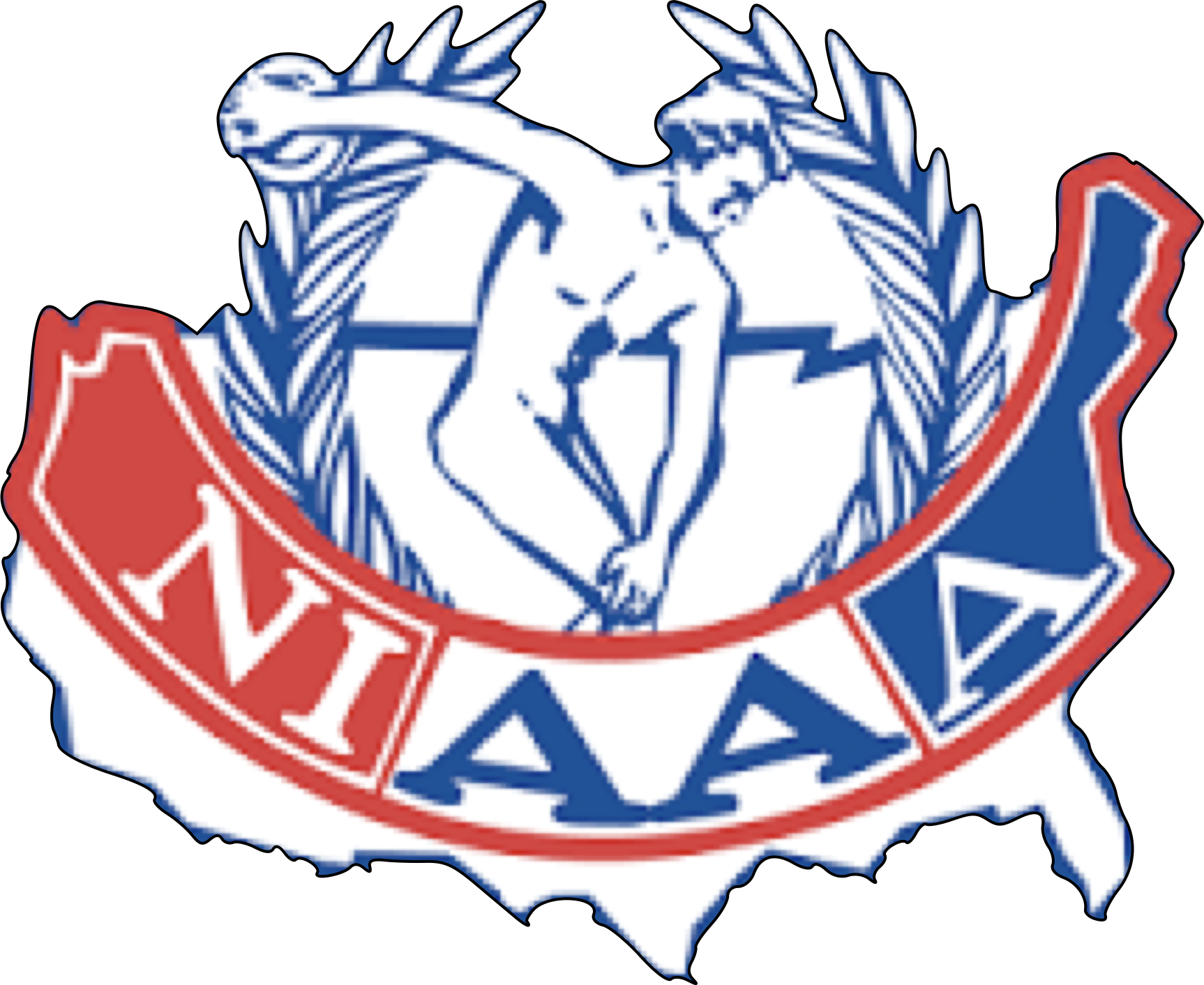 KIAAA/NIAAA Scholarship Essay Program
The scholarship program recognizes the distinguished scholastic, leadership and sportsmanship attributes of high school student athletes.  The student athlete must write an essay titled: “How High School Athletics Have Impacted My Life.”
The KIAAA currently awards $500 to one recipient in each of the four congressional districts.  These four scholarship monies are raised through endowment fund contributions
[Speaker Notes: This scholarship program recognizes the academic and athletic achievements of the high school student.  Each student will receive a certificate in a statewide ceremony. One winner is chosen from each of the 4 congressional districts and provided with a $500 scholarship. then an overall male and female state winner is chosen.  The state winners are sent on to the section for balloting.

Divisional Winners
Each Kansas divisional winner will receive a $500 scholarship.
State Winners
One Kansas male and one NH female will each receive a plaque recognizing them as state winners.
Section Winners
One male and one female in each of the eight NIAAA sections will each receive a $1,500 scholarship and a plaque recognizing them as section winners.
National Winners
One male and one female will be selected from the eight section winners to each receive a $2,500 scholarship and a glass etching recognizing them as national winners in addition to attending the National Conference for Athletic Administrators in December to present their essay.]
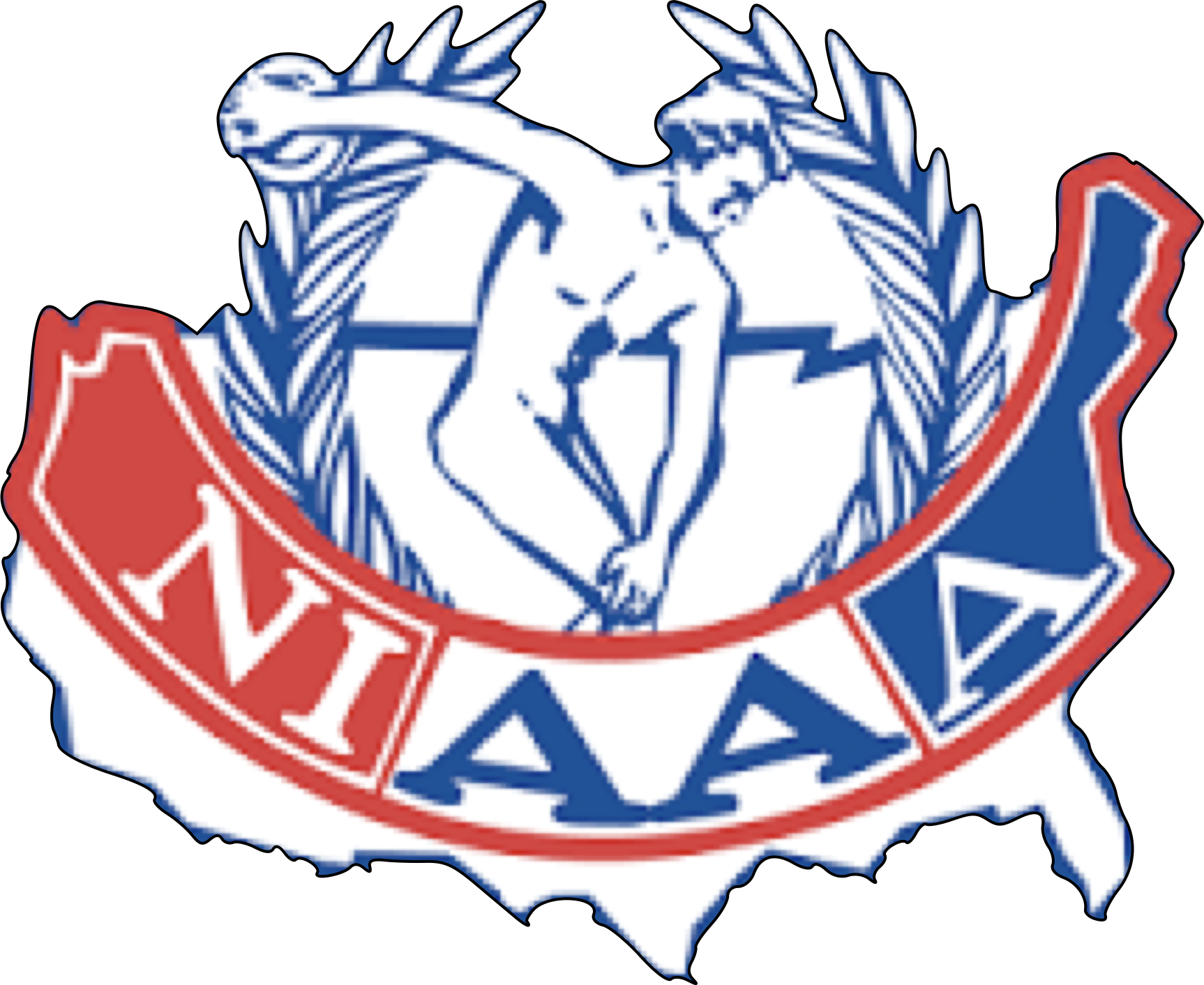 National Interscholastic Athletic Administrators Association
Mission Statement:
The NIAAA preserves, enhances and promotes education-based athletics through the professional development of interscholastic athletic administrators. As a recognized accredited educational institution committed to leadership programs, resources, and service opportunities, the Association supports the athletic administrator’s effort in providing quality athletic participation opportunities for students.
[Speaker Notes: The KIAAA is dually partnered with the NIAAA.  Our national organization provides PD opportunities, IAA magazine with many articles written by working or retired Athletic Administrators, liability insurance.  The NIAAA is accredited by Cognia.]
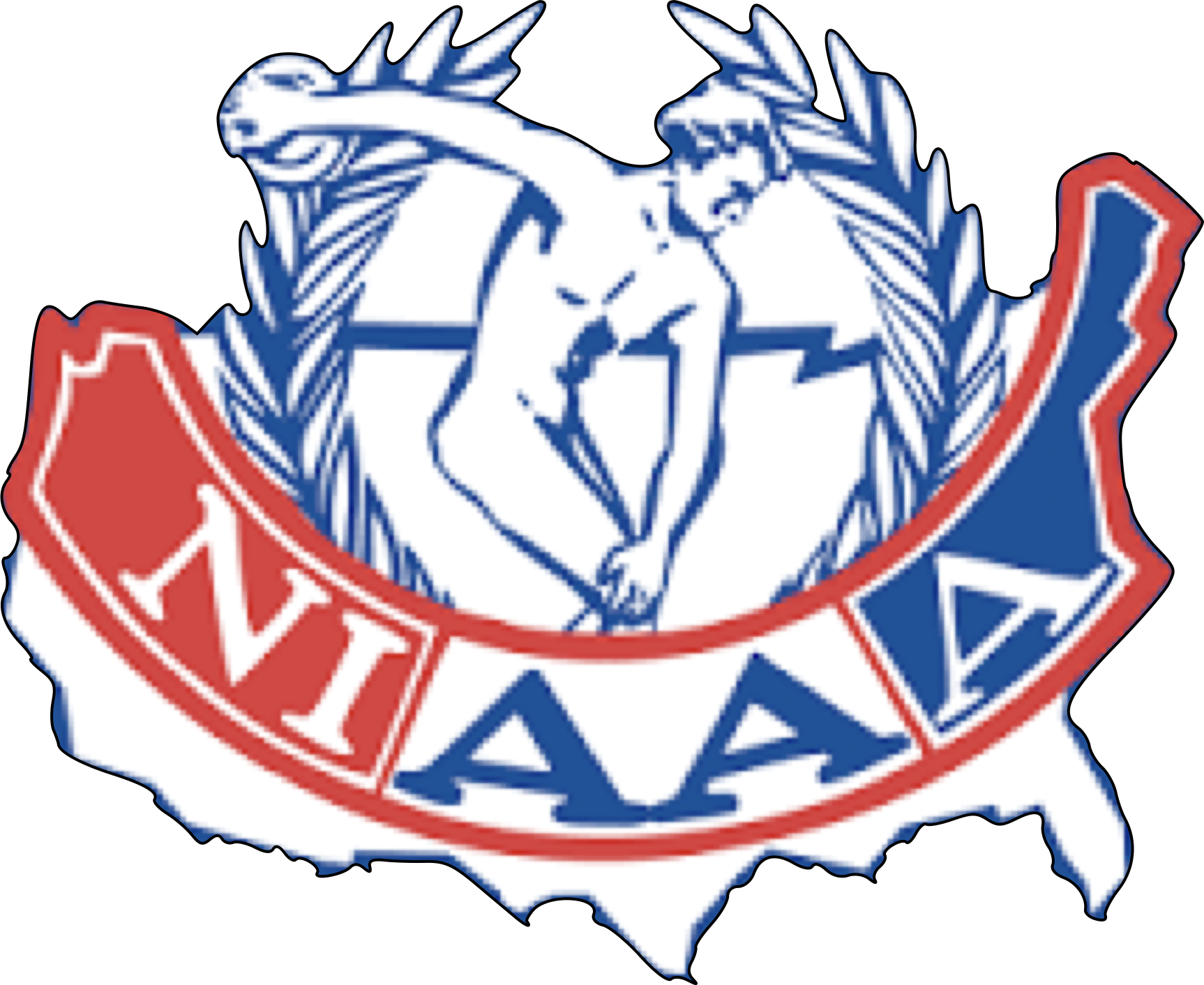 NIAAA Certified Athletic Administrator Program
The NIAAA Certification Program is a voluntary professional service for athletic administrators and is based on the premises of continuing education, professional growth and program development for interscholastic athletic administrators. It recognizes and incorporates professional development opportunities provided by the Leadership Training Institute. The attainment of professional certification demonstrates the completion of a comprehensive plan for self-improvement that will enhance the ability of the athletic administrator to better serve the school, community and profession.
[Speaker Notes: "Being CAA and CMAA certified has had a very positive and strong impact on how I work with coaches and students. The certification process has strengthened my knowledge of educational based athletics for our students and coaches. Ultimately, we are all in athletics together to become lifelong learners in a global society.” Albert Weeden, CMAA  Auburn, Alabama

I have been involved in athletics at numerous levels for twenty – six years. Even though I was always taught by my mentors to learn new things every day, during year twenty, I felt as if I had ran out of options for athletic growth. I was then introduced to the NIAAA and their certification program in 2014. The LTC certification program and Profile of an Athletic Administrator grounded me and gave me a new outlook on athletic administration. In September 2015, I earned my RAA, one year later, I earned my CAA and was extremely proud to put that at the end of my name. In 2017, I earned my CMAA and now have the distinct pleasure of teaching LTC courses at the State and National level. Literature and studies from my LTC classes are now, more than ever, a part of my daily routines while working with our coaches. My one regret is that I was not aware of NIAAA earlier in my career.   Stacey Segal, CMAA   Dallas, Texas

The CMAA certification process is a fantastic way to grow personally and professionally. Regardless of where you are in the world there are so many relatable courses for your situation. The project portion gave me the unique opportunity to do something special for my school and it has made a lasting impact. Take the time to get certified!   Nick DeForest, CMAA   Vienna, Austria

Quotes taken from the NIAAA website: https://members.niaaa.org/page/Certification]
NIAAA Certifications
The NIAAA offers 4 main certifications.  Three are most common amongst our membership: 
Registered Athletic Administrator (RAA) – completion of LTC 501, 502, 503
Certified Athletic Administrator (CAA) – completion of RAA and LTC 504, 506, and completion of CAA exam
Certified Master Athletic Administrator (CMAA) – requirements of CAA plus 8 additional LTI course and the completion of a CMAA projected directed towards improving an element within the athletic program.
[Speaker Notes: The NIAAA Leadership Training Institute and Certification Program are voluntary professional development initiatives designed by athletic administrators. Athletic administrators who complete LTI courses attain additional knowledge and perspective of the athletic administrator’s role. Completion of leadership training courses will enhance the daily operations of the athletic department and improve the program being administered. The athletic administrator who attains professional certification will have demonstrated the completion of a comprehensive plan for self-improvement.]
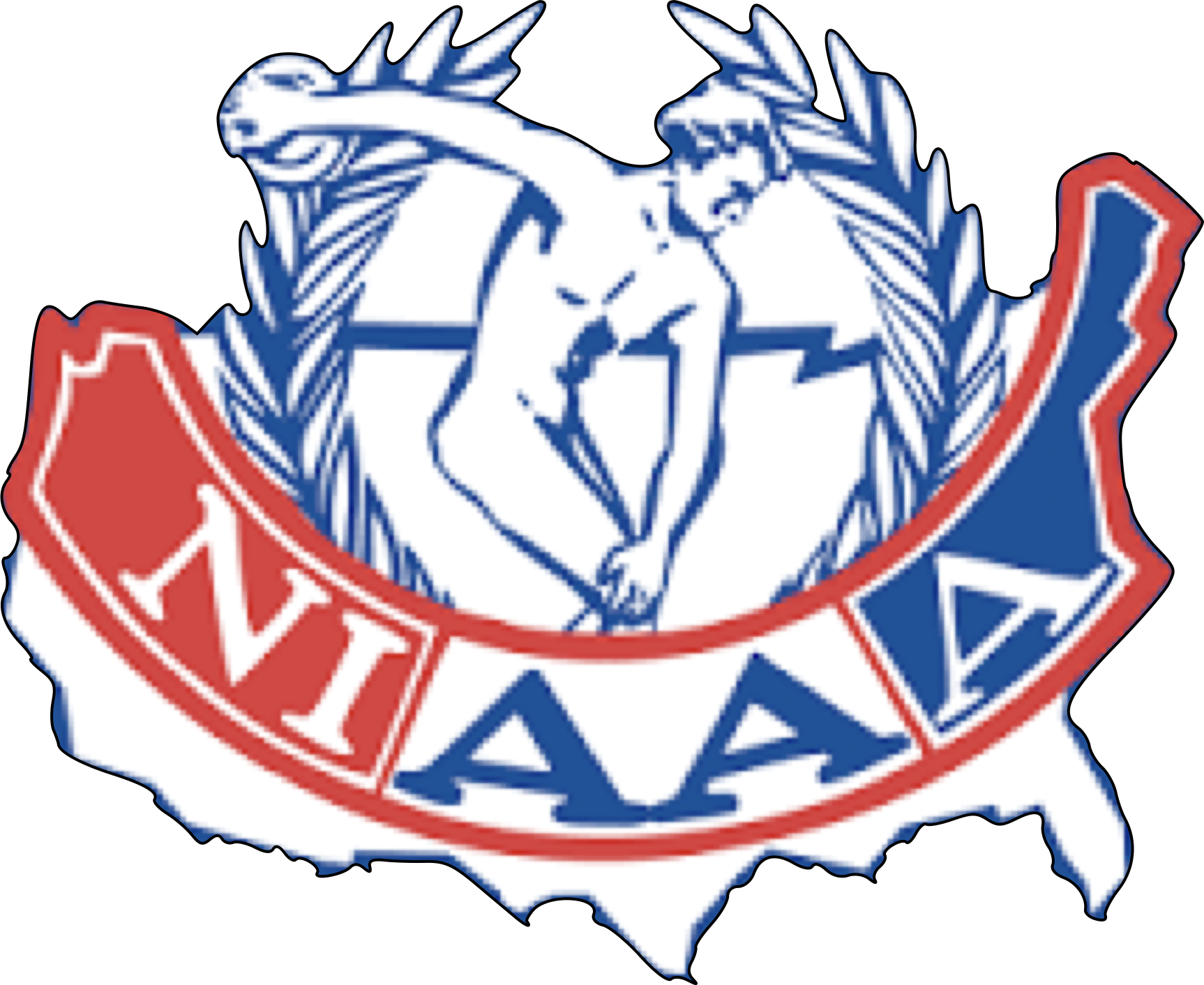 Equip by Educating
The NIAAA Leadership Training Courses consist of 53 four-hour courses designed for providing the tools necessary for Middle and High School Athletic Administrators to perform their daily tasks.
The National Interscholastic Athletic Administrators Association (NIAAA) has become the first association to receive accreditation from Cognia
[Speaker Notes: LTI course are a major benefit to KIAAA/NIAAA membership.  As mentioned previously, the educational programs of the association are elevated to a status equal to that of other Career, Technical and Post-Secondary Institutions. College partners are assured that the NIAAA materials being used in the college curriculum are of equal quality and standard as any other materials being used. As a member of an accredited institution, state athletic administrator associations would enjoy an elevated status within the state’s educational community. State Departments of Education would be compelled to grant “Continuing Education Credits” to individuals who have completed Leadership Training institute classes. The association’s Certification Program will gain recognition and reputation as the premier credentialing for interscholastic athletic administrators. Many more school districts will include NIAAA certification as a job requirement and provide financial enhancements for athletic administrators who achieve certification. More states will recognize NIAAA Certification as the paramount acceptable credentialing and/or certification program for interscholastic athletic administrators.

Our national organization offers professional development opportunities that can also be offered at the state level.  There are 53 Leadership Training Courses available.  They are offered in webinar format three times a year, in person, or online.  The courses are broken down into four categories: Foundation - 500 level, Operations and Management - 600 level, Leadership - 700 level, and International - 900 level.  Course topics include event management, guiding principles, character development, leadership, staff development, turf and facility management, etc.  And most significant, there are 4 courses devoted to the legal issues and responsibilities of each/every athletic department.  These courses are a MUST for every athletic administrator.]
Did you know . . .
There are 100 Kansas athletics administrators that are CAA’s and 15 Kansas athletic administrators that are CMAA’s
8 Kansas athletic administrators have received National Distinguished Service Awards
8 Kansas athletic administrators have received National Federation Citation Awards
4 Kansas ADs are on the National Leadership Training Course Faculty (nationally accredited)
[Speaker Notes: Read info from slide]
Did you know …
3 Kansas athletic administrators have served on the National Interscholastic Athletic Administrators Association Board of Directors since 1997.
5 Kansas athletic administrators have served on National Committees (NIAAA and NFHS)
2 athletic administrator has authored two NIAAA Leadership Training Courses (nationally accredited)
[Speaker Notes: Read info from slide]
Concerns
Mental health of the AD due to rigor/hours of the job
No transition between the new AD and the outgoing AD
Adequate training for new ADs
Having a well-defined AD job description
Turnover
50% of Kansas ADs have 5 years of experience or less
There are 100 new ADs just this year
Several job openings exist today
[Speaker Notes: Based on the facts that Kansas is experiencing a 15-20% turnover of its athletic director positions each year and of that group ? leave in their first 3 years.   50% of the Athletic Directors in Kansas have fewer than 5 years’ experience, so it is clear that these people are entering the profession unprepared and lack the qualifications needed for the rigors of this job. 

 
Hours make the job difficult to sustain]
The “Part-time” Athletic Director
Does the same work as the full time AD
Works as many, if not more hours than a full time day employee
Makes less money than the hourly wage earner
Most part-time ADs are not considered administrators
Part Time AD Job Description
[Speaker Notes: Part-time AD positions face immense challenges.  It is in these positions where turnover is the greatest.]
Video
Why Young Athletic Directors are Leaving The Job
Watch 4 young Athletic Directors from across the country discuss the top reasons why young ADs are leaving the profession. Over-commitment and the impact on personal life which can lead to burnout, the lack of commitment from the administration and community, not understanding the job description and what is required, and the lack of daily planning and time management will all be addressed.
View the full episode  54:56
https://coachesinsider.com/athletic-director/t30-ep75-why-young-athletic-directors-quit-and-how-to-fix-it/
[Speaker Notes: 3:23  
Watch 4 young Athletic Directors from across the country discuss the top reasons why young ADs are leaving the profession. Over-commitment and the impact on personal life which can lead to burnout, the lack of commitment from the administration and community, not understanding the job description and what is required, and the lack of daily planning and time management will all be addressed.]
Do you know …
How many coaches your AD supervises?
How many events your AD supervises daily, weekly, seasonally?
How many hours per week your AD works?
How many coaches your AD hires?
[Speaker Notes: Read info from slide]
PSA
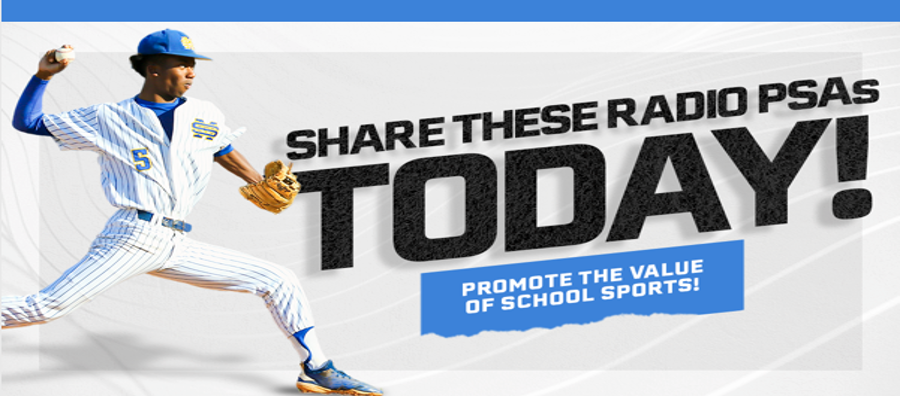 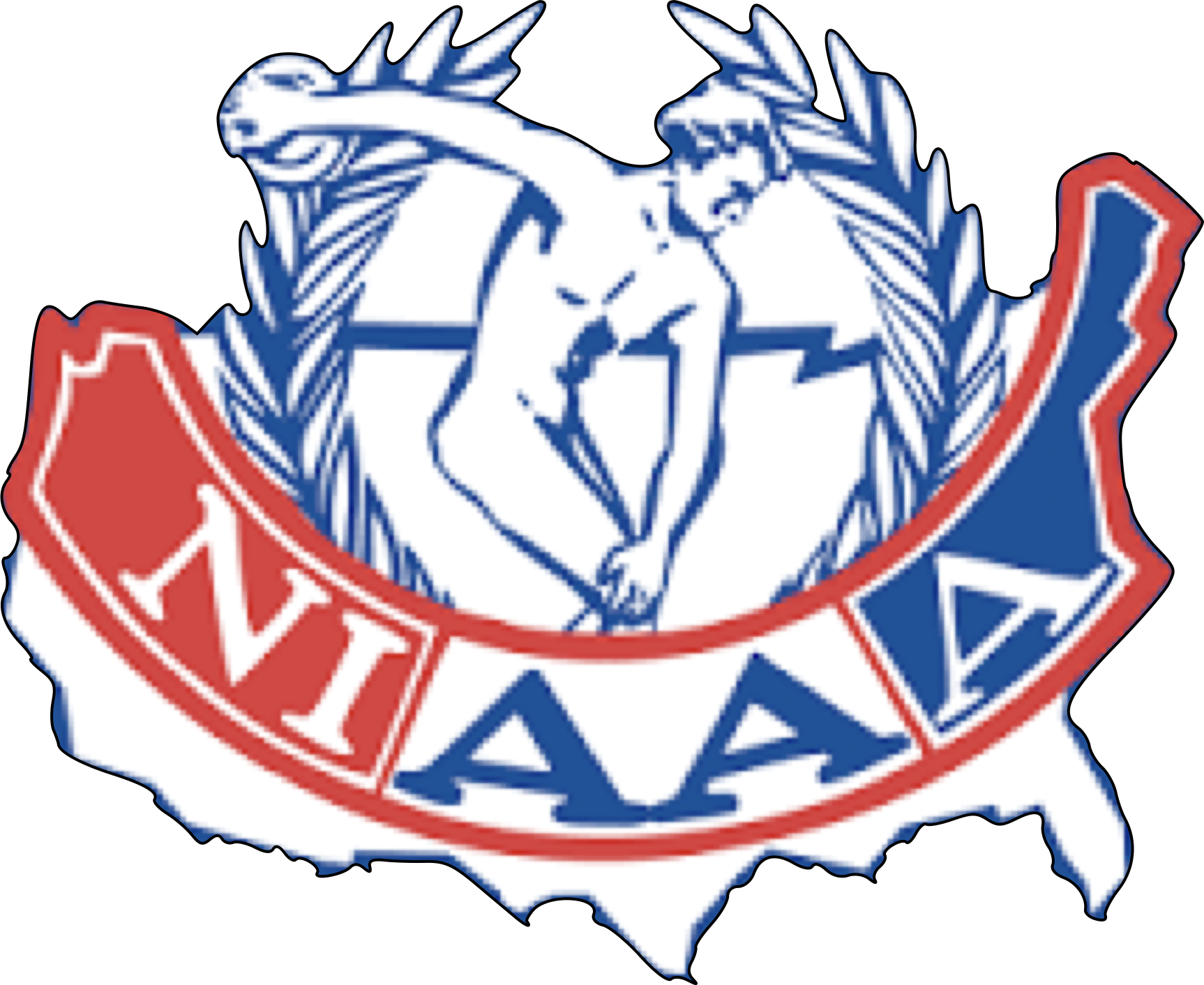 How Can You Help?
Support your AD and really get to know the “person” in the role.
Understand what an education-based athletic program is and the responsibilities of the AD in such a program.
Advocate for the role and the department.
Shadow your AD to see what really takes place during the school day, after school, and on weekends.
[Speaker Notes: What can be done to support them - cover games, etc. The hours required make the job difficult to sustain
Support new athletic administrators as you would support and mentor new teachers
How does the school district provide salary and benefits?  If athletics is important, should the AD should be an administrator?
Know the scope and magnitude of the position.]
How Can You Help?
Recognize that the AD position is not a 5 day a week job.
Assist at games so your AD can have a night home with the family.
Cherish the value in the AD as a member of the admin team.
Help the AD get involved with the KIAAA, and provide the necessary support for him/her to attend the KIAAA Annual Meeting and Conference in March
[Speaker Notes: There are many pieces to the complex role of the school athletic director.  
The most beneficial thing that you can do for your AD is to provide them with training and resources  That is where the KIAAA comes in.  Our organization has the structure in place to provide those resources,  and the people in place to provide that training.  
Visit kiaaa.org, and click our “about us” tab.]